Единственное и множественное число имен прилагательных.
Автор: Гацаева М.Ш.
учитель начальных классов.
Мотивация  учащихся.
Вот звонок нам дал сигнал-
  Поработать час настал.
  Так что время не теряем
   И работать начинаем.
  Настроимся на хорошую и плодотворную работу. Улыбнёмся друг другу. 
   Привет, сосед!
   Улыбнись мне в ответ.
   Я хочу, чтобы ты не грустил,
   Всем улыбки сегодня дарил.
Педагогические цели:
Способствовать развитию умения определять форму числа имени прилагательного, изменять имена прилагательные по числам.
Тип урока: Открытие новых знаний и способов действий, решение учебной задачи.
Планируемые результаты: предметные, личностные,
Универсальные; познавательные, регулятивные,
 коммуникативные.
Актуализация знаний
Подберите к данным прилагательным подходящие по смыслу имена существительные:

Крепкая, настоящая ………, наливное, сладкое …….,
Солнечный, ясный ……..,  высотное, каменное ……….,
Широкая,  глубокая ……..,   аккуратный, вежливый ……… . 

Определите род имён прилагательных.
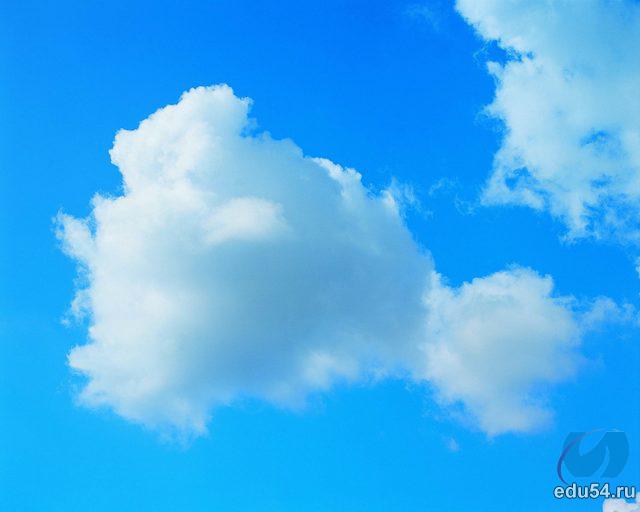 Самоопределение к деятельности.
Прочитайте слова.
Пушистый, весёлые, красная, спелое.

Что в них общего?
Найдите  лишнее слово.
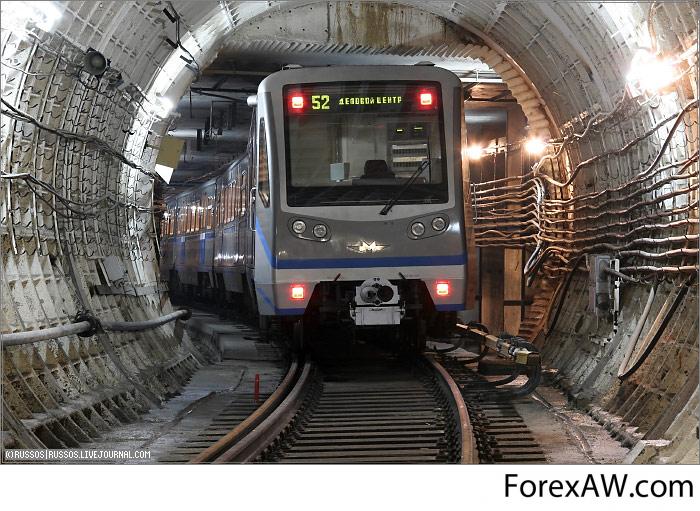 Запишите словосочетания,  разделяя на две группы.
Острые нож.., звонкие чиж.., лесной шалаш.., усатый морж.., высокие этаж.., цветной карандаш...
                   Работа в группах.
Взаимопроверка.
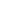 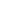 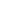 Рассмотрите рисунки, составьте словосочетания.
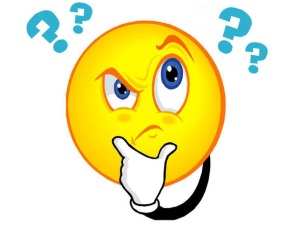 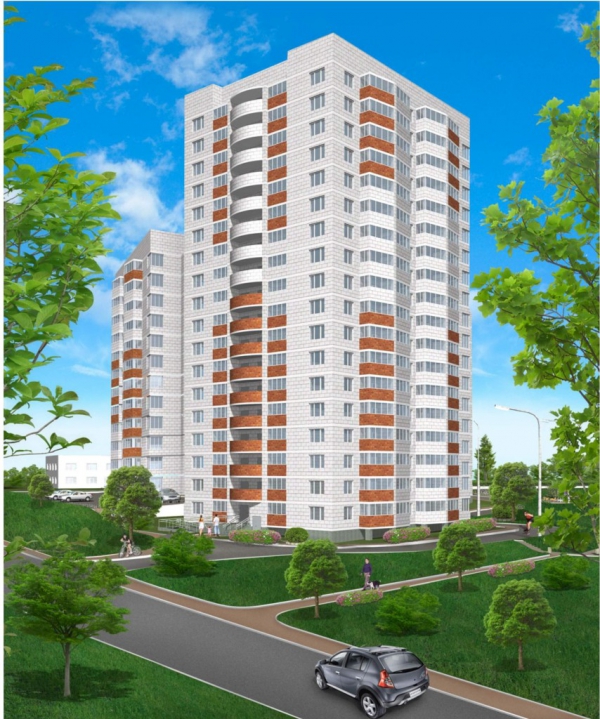 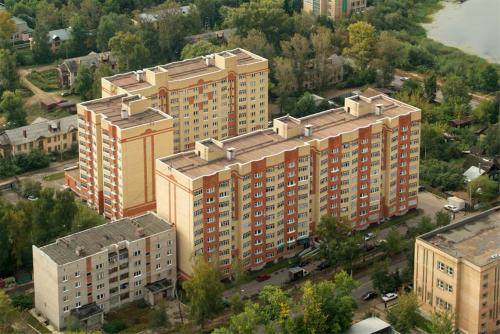 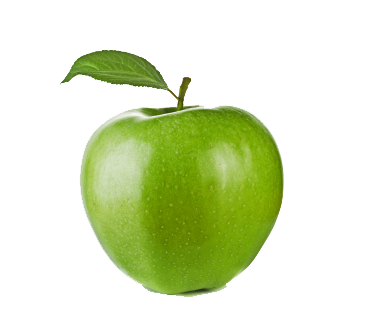 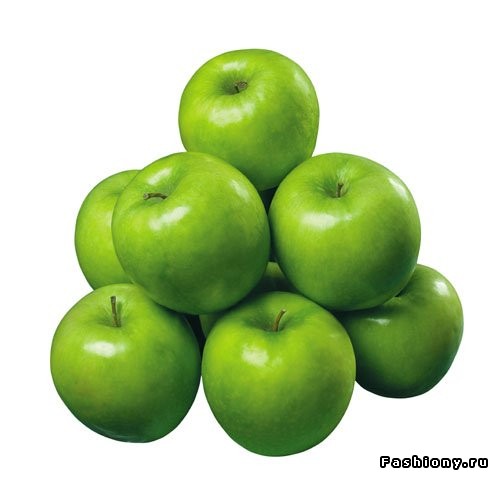 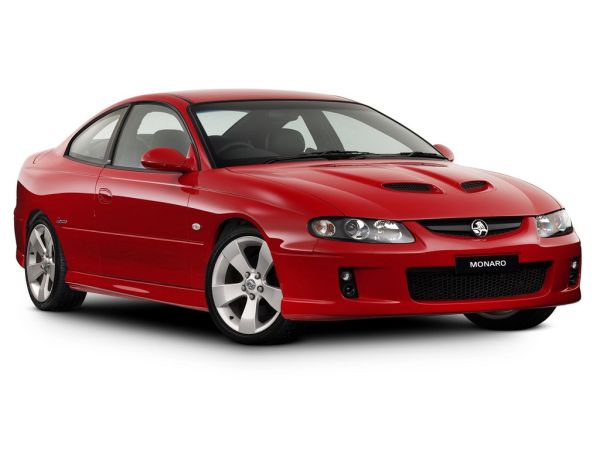 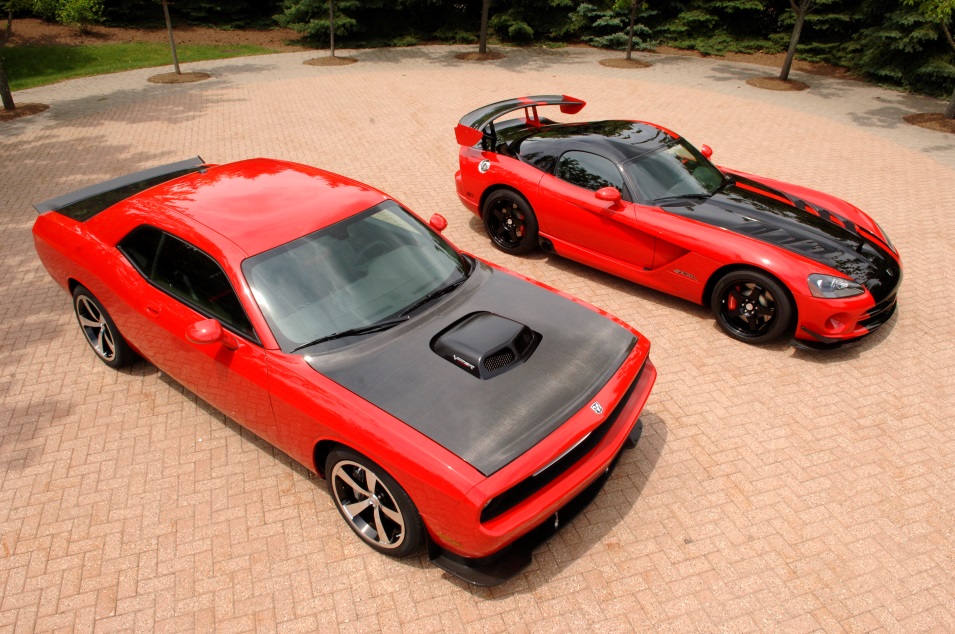 -Сформулируйте тему нашего урока
-Мы познакомимся с ……….
-Мы узнаем……….
 -Мы научимся……. .
                                                                                     Работа по теме урока:   Наблюдения над изменением имён прилагательных по числам.
  Учебник страница 78  упражнение 135
  Устно разбирается упр.  
  Вывод: Число имени прилагательного определяется по числу имени существительного, с которым оно связано.
Имена прилагательные в единственном числе обозначают признак одного предмета и могут отвечать на вопросы: какой? какая? какое?
Имена прилагательные во множественном числе обозначают признак нескольких предметов и отвечают на вопрос какие?
Упр. 136  стр.  78.
Вариант 1: записывают словосочетания , в которых есть имена прилагательные единственного числа.

Вариант 2: записывают словосочетания, в которых есть имена прилагательные множественного числа.
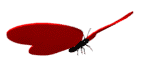 Физминутка
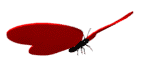 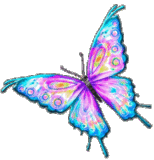 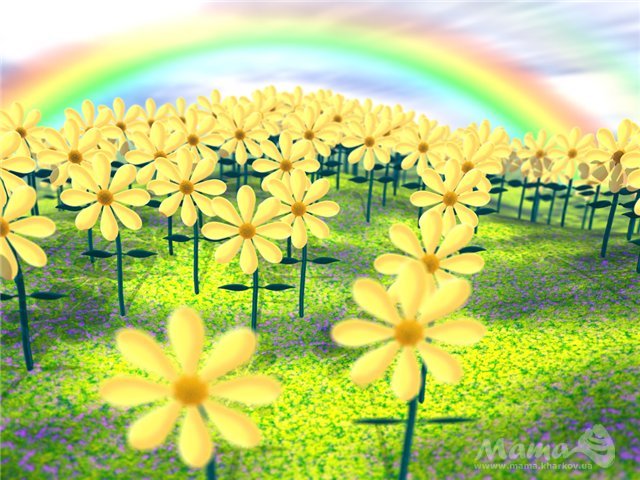 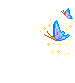 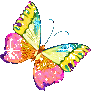 Рефлексия.Спишите ,втавьте подходящие по смыслу имена прилагательные.
Пришла ……. весна. Проснулось  ………. солнышко и бросило свои ……. лучи на …….. землю.

Как  определить число имени прилагательного?
Какие  окончания имеют прилагательные во множественном числе?
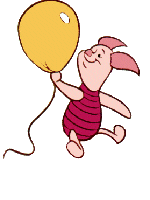 Домашнее задание
Упражнение 137 стр 79
Молодцы!
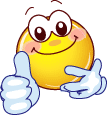